من اعداد وتقديم الطالب أيوب بشير باي
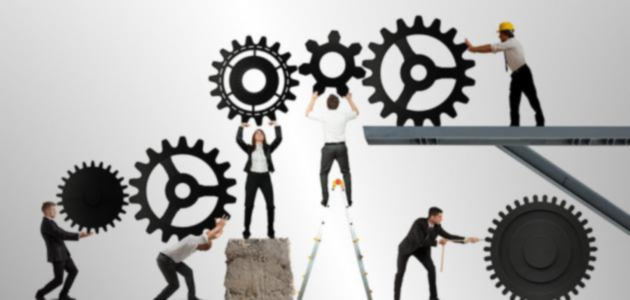 فريق عمل مشروع
خطة بحثنا كانت كما في الشكل التالي :
مقدمة
خاتمة
المقدمة :
ان الاهتمام بالفعالية و الكفاءة, و استخدامها كمعايير لقياس الأداء و النجاح و النمو في المنظمات جعل من الضروري دراسة العوامل التي تؤثر فيها من أجل التحكم فيها و خلق البيئة التي تساعد في تحقيق الإنتاجية, هذا فضلا عن قياس أداء العاملين يمثل ركيزة أساسية للوصول للأداء الفعال .
ومن هنا سعت المنظمات في السنوات الأخيرة الى بناء فرق عمل مكونة من العملاء, و الموردين و العاملين بالمنظمة, مع وضع الاعتبار لكل الجوانب السلوكية لأعضاء الفريق من اجل تحقيق لانسجام و الاندماج و تحسين أدائهم حتى يتسنى لها التأكد من نجاح جهودها في تقديم الخدمات و المنتجات التي تحقق القبول و الرضا, و تمكنها من تحقيق ميزة تنافسية نسبية تجعلها في وضعية افضل في الصناعة التي تعمل بها .
 أنشطة بناء فريق عمل مشروع  طريقة للتأثير الإيجابي في العلاقات بين الافراد بهدف رفع أدائهم و توحيد جهودهم نحو المهام الموكلة اليهم, بتطبيق ما خطط له بعناية و تحسين الطرق و أساليب داء العملاء, للوصول الى اهداف المنظمة بأفضل السبل الممكنة .
ومن هنا نطرح الإشكالية التالية : ما هو فريق عمل المشروع و كيف يتم بنائه ؟
المبحث الأول: أساسيات فريق عمل مشروع      - المطلب 1 : تعريف فريق عمل مشروع
الفريق هو مجموعة من الأفراد يعملون مع بعض, يتميزون بالمهارات المتكاملة فيما بينهم, و لديهم أهداف مشتركة و غرض واحد بالإضافة الى وجود مدخل مشترك للعمل فيما بينهم , و يتم انشاء فرق عمل داخل المنظمات بغرض تحقيق هدف محدد أو مهمة تتطلب التنسيق و التكامل بين افراد الفريق و التي لا يمكن تحققها بشكل فردي, و يحظى بدعم المنظمة في اتخاذ القرارات وتحقيق الأهداف .
و فريق العمل الاحترافي لا يقوم بمعرفة المعلومات فقط و انما يعمل على تطويرها و البناء عليها, لذلك يحتاج كل عضو أن يبني معلوماته و قدراته على معلومات و قدرات زميله في الفريق لصناعة افاق جديدة و متكاملة للمنظمة .
وفرق العمل : هي جماعات انشائها داخل الهيكل التنظيمي لتحقيق هدف أو مهمة تتطلب التنسيق و التفاعل لتمكين العمل الجماعي كوحدة متجانسة , وغالبا يستخدم لفظ الجماعة عندما نتحدث عن ديناميكية الجماعة و لكن يكون الحديث عن التطبيقات العملية فنستخدم لفظ فريق عمل.
- المطلب 2 : أهمية فريق عمل مشروع
استخدام فريق عمل يحقق نتائج افضل مما يحققه الأفراد .
 ان الفرق تنتج قرارات أكثر جودة مما ينتجه الأفراد  و ذلك لأنهم يمتلكون مجموعة من المهارات و الخبرات لحل المشكلات .
 الكثير من المنظمات تفضل فرق العمل كوسيلة لزيادة الكفاءة في العمل .
 ان استخدام فرق العمل و العمل الجماعي يفيد كلا من صاحب العمل و العاملين : زيادة الجودة , المرونة , التنسيق , تقليل الغياب ...
 تعدد الأفكار و وجهات النظر و كذلك مدخلات المعلومات للعمل فضلا عن الترابط و التركيز على حل المشكلات مما يولد حلول ممتازة و
 ذلك من خلال تكامل المعرفة,  الخبرة , الابتكار ...
 يساعد الافراد بزيادة قدرتهم و تقييم أفكارهم قبل التطبيق في تحمل المسؤولية مما يقلل من تكاليف الأخطاء , و بالتالي يظهرون التزاما
 أكثر من أجل الوصول الى القرار الجماعي الصائب .
 زيادة معدل الإنتاجية استناداً الى مقولة أن « مجموع الكل أكبر من الأجزاء » .
- المطلب 3 : خصائص تماسك فريق عمل مشروع
يشير مصطلح التماسك الى وجود درجة عالية من الترابط بين وحدات الفريق، ويمكن رصد العوامل التي تزيد متماسك فريق عمل المشروع كالتالي:
 وضوح الاهداف والاتفاق عليها بين اعضاء الفريق.
وجدو قائد كفء وفعال للفريق (مدير المشروع).
توفر فرص التفاعل المستمر والمتبادل بين اعضاء الفريق.
الحجم المناسب لفريق العمل.
قلة مساحة الصراع داخل الفريق.
التقويم المناسب لأداء الفريق من طرف الادارة العليا.
ولكفاءة عالية في الفريق عليه ب :
 وجود شعور عال بالثقة والتقدير والاحترام بين اعضاء الفريق .
 التعبيرات «أنا », «لي » لتحل محلها «نحن»,« لنا» .
- المطلب4  : أهداف فريق عمل مشروع
بناء روح الثقة و التعاون بين الأفراد .
 تنمية مهارات الأفراد , و زيادة مداركهم .
 تنمية مهارات المديرين في تحسين العلاقات بين الرؤساء و المرؤوسين .
 تنمية مهارات حل الصراعات و المنازعات بين الافراد و الجماعات .
 توفر الاتصال المفتوح بين أجزاء المنظمة و بما يؤدي الى المزيد من الشفافية والوضوح في مواجهة القضايا و المشكلات .
 إعطاء المزيد من الوقت للمدراء للتركيز على فعالية المنظمة في مجلات التخطيط و وضع الأهداف .
 زيادة تدفق المعلومات داخل المنظمة .
 الاستخدام الأمثل للموارد و الإمكانيات المتاحة و بما يحقق كفاءة الأداء .
 تهيئة البيئة المناسبة لتحسين الخدمات و المنتجات التي تقدمها المنظمة .
المبحث الثاني : تطور فريق عمل مشروع - المطلب 1 : مراحل بناء فرق عمل مشروع
مرحلة التكوين : وهى المرحلة التي يبدأ فيها اختيار أعضاء الفريق، ويكون الاختيار فيها معتمدًا على المهارات الشخصية والمهنية التي يتمتع بها الفرد، بجانب اتزانه النفسي والعقلي المناسب لبيئة العمل؛ فلا يهم كون الشخص ناجح أو خبيرًا في مجال ما، مادام تصرفه ينافي الآداب العامة في التواصل أو لا يهتم بالطريقة الاحترافية في أداء الأعمال وتسليمها.
مرحلة الصراع : وهى من أكثر المراحل توترًا وتأثيرًا على سير العمل؛ فأفراد الفريق في الأغلب لا يعرفون بعضهم البعض كما أن لكل منهم طريقة في العمل تختلف عن الآخر قد تصل أحيانًا إلى مرحلة  الصدام. كما أن ضبابية العمل أو عدم وضوح الأهداف يتسبب بكثير من المشاكل في عملية تسليم المهمات أو طريقة أدائها .
 مرحلة وضع القواعد : تأتي مرحلة وضع القواعد كنتيجة طبيعية لمرحلة الصراع، فبعد اختلاف وجهات النظر وتنوع الآراء في طريقة سير العمل أو سوء فهم الهدف منه، يأتي دور المسؤول الأول على الفريق أو أكبر رتبة وظيفية فيهم، بحيث يتشاور مع الفريق على الطريقة الأنسب التي يمكن تحقيق أعلى إنتاجية بالجودة والاحترافية المطلوبة .
 مرحلة الأداء : وفيها يصل أعضاء الفريق إلى فهم واسع بنقاط التي تميزهم و التي النقاط التي تمثل نقاط ضعف واضحة لهم؛ وبعد فهم هذه النقاط ودراستها جيدًا، يتعاون كل عضو على مشاركة الآخرين من مميزاته، والاستعانة بمصادر قواتهم في معالجة جوانب قصوره وتقويتها.
 مرحلة الانهاء : هي المرحلة التي ينجح فيها الفريق فى تحقيق الهدف المنشود منه، وحينها يتم انتهاء الفريق بانتهاء غرضه، أو يمكن استثماره جهوده في البدء بهدف جديد والعمل على تحقيقه، لكن هذه المرة سيكون الأمر أسهل وهذا يرجع لتكوين فريق يؤمن وقادر على العمل الجماعي بالفعل.
- المطلب 2 : أنواع  فرق عمل مشروع
- المطلب 3 : معيقات و مقومات نجاح فريق عمل مشروع
مقومات النجاح
معيقات النجاح
تحديد اهداف الفريق المطلوب تحقيقها ضمن المشروع.
البحث عن المجموعة الملائمة من الافراد القادرين عل تحقيق الاهداف.
وضع اهداف للقائد ولجميع اعضاء الفريق.
الحصول على الدعم الكافي من الادارة العليا في المنظمة الام.
توفير مختلف الموارد التي يحتاجها الفريق لتحقيق الأهداف.
وجود علاقات اتصالية مفتوحة بين اعضاء الفريق.
الاحترام والتعاون المتبادل والثقة المتبادلة.
توفير مناخ من الحرية والابتكار داخل فريق عمل المشروع.
عدم وضوح الاهداف التي من اجلها تم تكوين فريق العمل .
 السرعة في تكوين فريق العمل.
سوء اختيار بعض اعضاء فريق العمل.
عدم توفر الامكانات والموارد لفريق العمل اثناء تنفيذ المشروع.
عدم اعطاء فريق العمل الصلاحيات الكافية.
 ممارسة مدير المشروع لأسلوب السلطة بشكل مفرط.
تملق الاعضاء لمدير الفريق محاولين ارضائه على حساب مصلحة المشروع .
الخاتمة :
في نهاية البحث، يجب التأكيد على أنّ العمل الجماعي أصبح مهمّاً بشكل متزايد وخاصّة في الشركات والمؤسسات العامة والخاصة، حيثُ أن تشكيل الفرق وإدارتها وتنفيذها بفعالية ، من شأنه أن يوفّر بيئة تفاعلية وتنافسية تساعد الموظفين على التعلّم والإبداع والابتكار, ومع ذلك ، إذا تم تكليف الفرق بمهام غير مناسبة ، أو تمت إدارتها بشكل غير فعال أو لم يتم تزويدها بالدعم الكافي والموارد والاستقلالية لتنفيذ مهامها ، فإن تأثير العمل الجماعي يمكن أن يأتي بنتائج عكسية , سيكون لتأثير سلوك المجموعة وديناميكيات المجموعة تأثير كبير على الأداء العام للفريق. لذلك ، يجب أن تكون الإدارة مدركة لوجود المجموعات التي تخلق معاييرها وأهدافها الشخصية ، والتي قد تنحرف عن أهداف الفريق. لذلك ، يمكن أن يكون العمل الجماعي مجالًا إداريًا معقدًا ، ولكن إذا تم تنفيذه بفعالية ، يمكن أن تكون النتائج مجزية للغاية.
وشكرا لحسن استماعكم
قائمة المراجع
إدارة الفريق ,استراتجية النجاح  Nicky, Hayes2005 . ترجمة : سرور علي (الرياض , دار المريخ للنشر).
بيل , ارثر (2003) . بناء فريق عمل ترجمة : تيب توب لخدمات التعريف و الترجمة ( القاهرة : دار الفاروق للنشر و التوزييع ) 
Heflo Pierre Veyrat (12/7/2017), "The different types of work teams and how they  
SUSAN M. HEATHFIELD (30/7/2019), "Understanding Different Types of Workplace Teams", thebalancecareers
 الفقي إبراهيم (2009 ) العمل الجماعي, دار الأجيال للنشر و التوزيع القاهرة مصر .
المنتدى العربي لادارة الموارد البشرية العمليات الإدارية خلال بناء فريق عمل  .
حسين ياسر (2009 ) متعة العمل معا ,دروس في العمل الجماعي, دار النشر للجامعات القاهرة .